FUNCIÓN CUADRÁTICA

Una función cuadrática es aquella que puede escribirse como una ecuación de la forma:
f(x) = ax 2 + bx + c
donde a , b y c (llamados términos ) son números reales cualesquiera y a es distinto de cero (puede ser mayor o menor que cero, pero no igual que cero). El valor de b y de c sí puede ser cero .
En la ecuación cuadrática cada uno de sus términos tiene un nombre.

Así,
-  ax 2 es el término cuadrático
-  bx es el término lineal
-  c es el término independiente
crecimiento
Si  a > 0 (positivo) la parábola es cóncava o con puntas  hacia arriba, como en f(x) = 2x 2 − 3x − 5
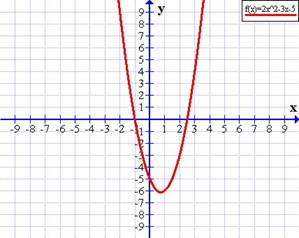 Decrecimiento

Si  a < 0 (negativo) la parábola es convexa o con puntas hacia abajo, como en f(x) = −3x 2 + 2x + 3

 la Ecuación del eje de 
Simetría es:







Además, cuanto mayor sea |a| (el valor absoluto de a), más cerrada es la parábola.
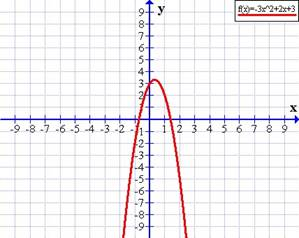 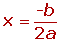